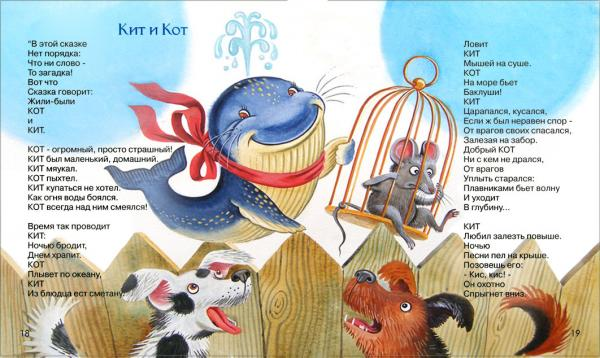 1
кит            кот
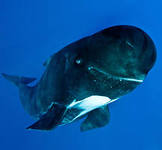 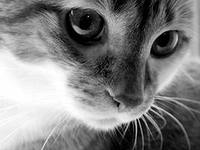 2
Тема : обозначение мягкости согласных на письме
Задачи:
-узнать, какие буквы обозначают мягкость предыдущего согласного;
-Вспомнить роль ь;
-Развивать умение слышать мягкость согласных в словах;
- Научимся ставить в словах ударение.
3
Мягкость согласных на письме обозначается
и
ь
е
ё
ю
я
4
Тома –Тёмалук –люкбанка – банькакров –кровь
5
А) У Мурзика белые лапки и тёмный носик. На спинке серые полоски. Глазки озорные. Он любит молоко, мясо и рыбу.Б) У Мурзика, белые, тёмный, на спинке, серые, глазки, любит, мясо.
6